The Value of Employing Certified Genetic Counselors
Genetic counseling services 
for Cardiology
GENERAL POPULATION STATISTICS
13 million Americans have a recognized genetic disorder.
 10% of chronic diseases, such as heart conditions, cancer, diabetes, and arthritis, have a significant genetic component.
 30-50% of post-neonatal deaths result from congenital malformations.
(Source: http://www.kumc.edu/gec/prof/prevalnc.html)
 In 31% of cases, physicians misinterpreted results of genetic testing.
(NEJM 1997. 336(12):823-7)
CARDIOVASCULAR GENETICS
Most cardiovascular genetic conditions are inherited in a dominant fashion. The risk of a having dominantly inherited predisposing genetic mutation is 50% in first-degree relatives of an affected person. 

In cases of sudden cardiac death at a young age, systematic evaluation of family members may identify a specific inherited condition in up to 40% of cases, providing valuable information to help guide the health care of surviving family members. 
(Tan, et al. Sudden Unexplained Death: Heritability and Diagnostic Yield of Cardiological and Genetic Examination in Surviving Relatives. Circulation.2005;112:207-213.)
CARDIOVASCULAR GENETICS
(continued…)
Sudden cardiac death rates range from 50 to 100 per 100,000 in the general population and account for 15% to 20% of all deaths.  Underlying genetic conditions may be responsible for up to 25% of these deaths; had they been recognized previously these deaths may have been avoided. 
(Deo R, Albert CM. Epidemiology and genetics of sudden cardiac death. Circulation. 2012 Jan 31;125(4):620-37.)

There are now >40 cardiovascular diseases in which a genetic cause has been identified, ranging from the inherited cardiomyopathies, such as hypertrophic cardiomyopathy (HCM) and dilated cardiomyopathy (DCM), to primary arrhythmogenic disorders, such as familial long QT syndrome. 
(Bagnall, R., Ingles, J., Semsarian, C. Molecular diagnostics of cardiomyopathies: the future is here. Circulation. Cardiovascular genetics. 2011; 4:103-104.)
Cardiac Diseases with a Heritable Component
Congenital Heart Disease
Isolated
Syndromic
Coronary Artery Disease or high cholesterol

Individuals with Muscular Dystrophy and Heart Disease
Duchenne and Becker Muscular Dystrophy
Carriers of Duchenne and Becker Muscular Dystrophy
Myotonic Dystrophy
Limb-Girdle Muscular Dystrophy
Thrombophilias

Valvular Disease
Familial Aneurysms (Thoracic)
Syndromic
Non-syndromic

Arrhythmia Syndromes
Atrial Fibrillation
Brugada Syndrome
CPVT
Long QT Syndrome
Short QT Syndrome
Cardiac Amyloidosis

Cardiomyopathies
Arrythmogenic Right Ventricular Dysplasia
Dilated Cardiomyopathy
Hypertrophic Cardiomyopathy
Left Ventricular Non-compaction
Restrictive Cardiomyopathy
Map of US Cardiovascular Genetic Counselors
AZ and Cardiology Genetics
There are currently no dedicated cardiology genetic counselors or inherited cardiology clinics in AZ
Inherited cardiac diseases have a roughly 3% prevalence in the general population
With a 2019 AZ population of 7.3 million, that is potentially 219,000 individuals without access to genetic counseling
Girolami F., Frisso G., Benelli M., Crotti L., Iascone M., Mango R., Mazzaccara C., Pilichou K., Arbustini E., Tomberli B., et al. Contemporary genetic testing in inherited cardiac disease: Tools; ethical issues; and clinical applications. J. Cardiovasc. Med. 2018;19:1–11.
Examples of Genetics-Guided Management of Cardiovascular Conditions
Genetic counseling and testing can be a major criterion for diagnosis and subtype classification of various disorders
Finding a causative gene can affect the following treatment:
Timing of surgical intervention
Extent and type of screening
Aid identification of at-risk relatives
Choice of therapy
Experimental treatments
Can save lives!
Genetic Counselors are an important part of the healthcare team!
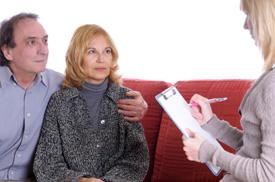 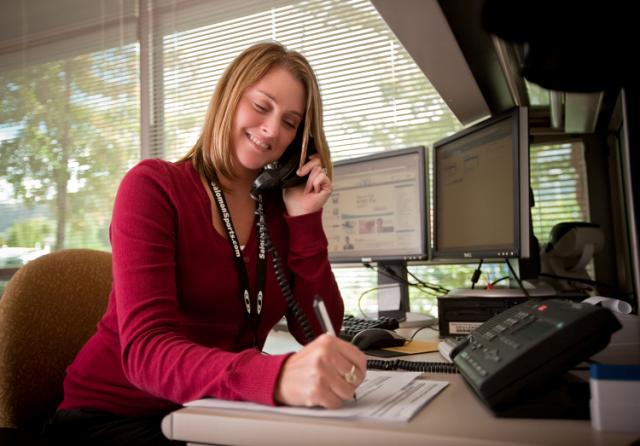 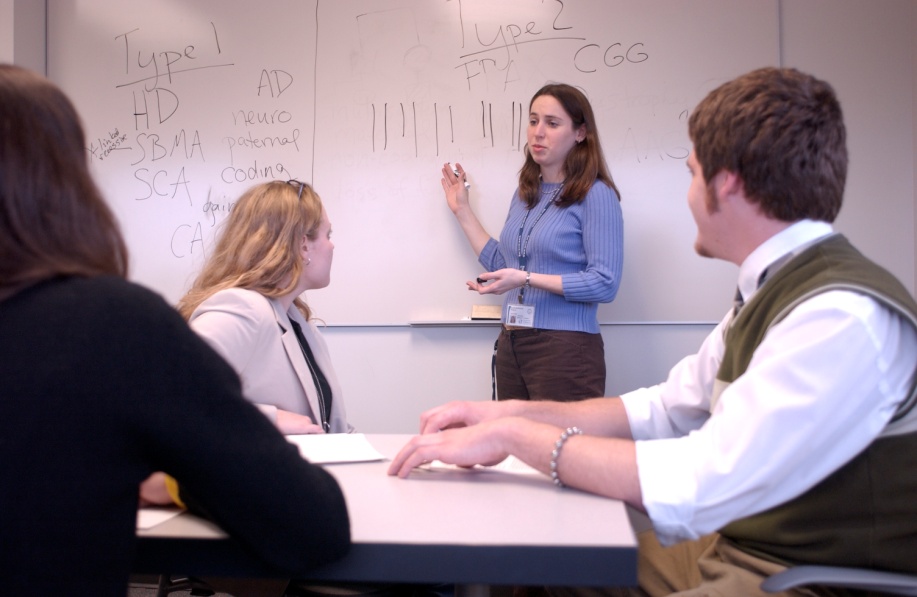 Genetic counseling is a process that…
Helps people understand and adapt to the medical, psychological and familial implications of genetic contributions to disease. For example:
How inherited diseases and conditions might affect them or their families.
How family and medical histories may impact the chance of disease occurrence or recurrence.
Which genetic tests may or may not be right for them, and what those tests may or may not tell.
How to make the most informed choices about healthcare conditions.
Genetic Counselors Are Unique Providers
Certified Genetic Counselors are uniquely qualified to provide genetic counseling 
Certified Genetic Counselors have shown professional competence by passing the ABGC certification examination and maintaining certification through approved educational programs for genetic counselors
Genetic counselors are more accessible and have a lower cost than services rendered by a physician
Genetic Counselors…
Select tests that are clinically valid and useful. 
Select the right test, for the right person, at the right time.
Provide accurate risk assessment and high quality services/patient care.
Educate providers in appropriate use of genetic tests
Assist payers in developing test-coverage policies
Facilitate and improve communication about genetic tests to patients, providers, and payers.
Value of Genetic Counseling Services
QUALITY- PATIENT OUTCOMES
Published review of 23 papers assessing genetic counseling outcomes
Genetic counseling:
Increased knowledge
Increased perceived personal control
Lead to positive health behaviors
Improved risk perception accuracy
Decreased anxiety
Decreased decisional conflict
Madlensky L, Trepanier AM, Cragun D, Lerner B, Shannon KM, Zierhut H. A Rapid Systematic Review of Outcomes Studies in Genetic Counseling. J Genet Couns. 2017 Jun;26(3):361-378. doi: 10.1007/s10897-017-0067-x. Epub 2017 Feb 6. PMID: 28168332.
QUALITY- PATIENT OUTCOMES
Patient engagement is defined as the actions an individual must take to obtain the greatest possible health benefits from the resources available to them
Associated with higher satisfaction with their health-care interactions
Have improved medical outcomes and faster recoveries
Overall better quality of life
Reduced long-term health costs, thus a valuable health outcome to study

Genetic counseling improves patient engagement levels and empowerment
Ison HE, Ware SM, Schwantes-An TH, Freeze S, Elmore L, Spoonamore KG. The impact of cardiovascular genetic counseling on patient empowerment. J Genet Couns. 2019; 28: 570– 7.

Murray, B., Tichnell, C., Burch, A. E., Calkins, H., & James, C. A. (2021). Strength of the genetic counselor:patient relationship is associated with extent of increased empowerment in patients with arrhythmogenic cardiomyopathy. Journal of Genetic Counseling, 00, 1– 10.
QUALITY- PROVIDER SATISFACTION
Genetic Testing Utilization
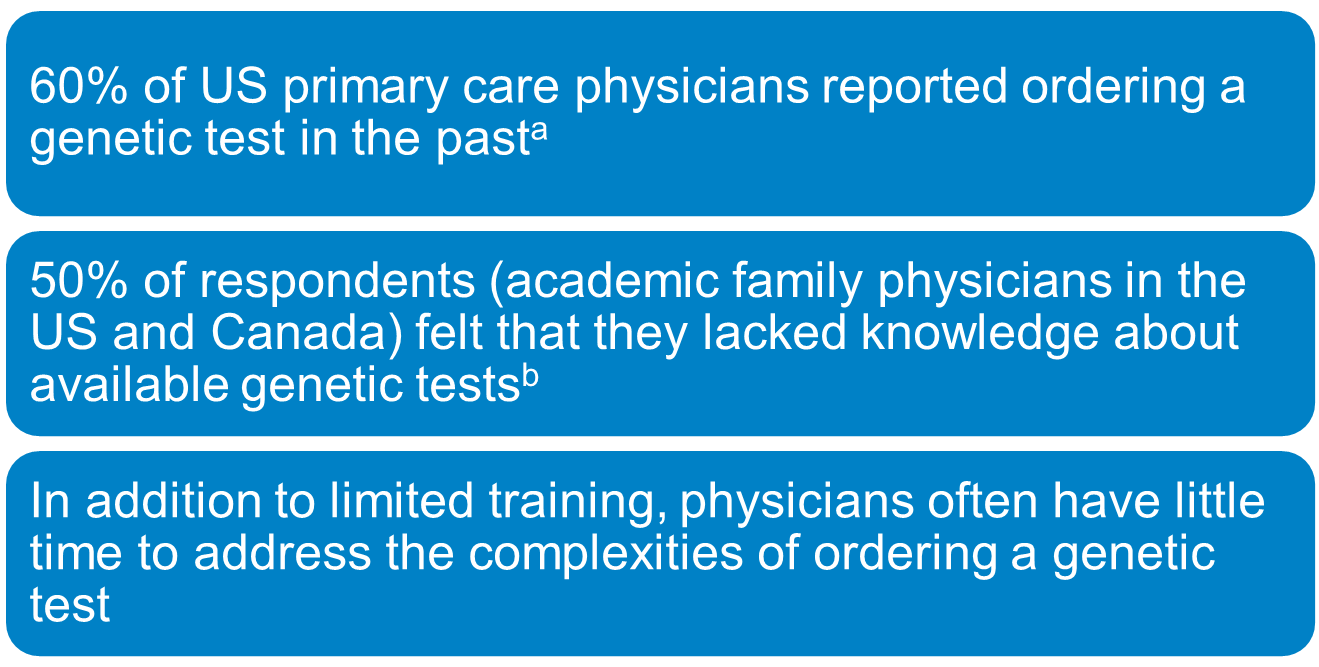 a Shields AE, Burke W, Levy DE. Differential use of available genetic tests among primary care physicians in the United States: results of a national survey. Genet Med 2008;10:404–14.
b Mainous III AG, Johnson SP, Chirina S, Baker R. Academic family physicians' perception of genetic testing and integration into practice: a CERA study. Fam Med 2013;45:257–62.
[Speaker Notes: Many physicians report sending genetic testing.  However, there is a lack in knowledge, training, and time to adequately address the complexities of genetic testing]
QUALITY- INSURANCE REQUIREMENTS
Major commercial insurance (Cigna) requires pretest genetic counseling with a genetics professional:
board-certified genetic counselor
genetic clinical nurse (GCN)
advanced practice nurse in genetics (APNG)
a board-eligible/board-certified clinical geneticist
Genetics professional must be credentialed by Cigna and cannot be employed by a genetic testing laboratory.
QUALITY- PROFESSIONAL ORGANIZATION RECOMMENDATIONS
The following organizations recommend that a genetics professional, such as a genetic counselors, be involved in the ordering and/or interpretation of genetic testing:
HRS/EHRA
AHA 
NLA
NSGC
ACMG
[Speaker Notes: HRS-Heart Rhythm Society
AHA-American Heart association
NLA-National Lipid association]
QUALITY- PREVENT HARM
As genetic testing continues to become more common and complex, genetic counselors play an important role in ensuring that appropriate testing is ordered, and results are interpreted and used correctly.
Errors in genetic testing case series documents cases in which non-genetics providers ordered the wrong testing (n=8), genetic testing was misinterpreted because the non-genetics provider did not have adequate knowledge to interpret the test results (n=3), or multiple errors occurred (n=2)
These errors ultimately lead to delays in diagnosis, inaccurate medical management, wasted healthcare dollars, psychosocial distress, and inadequate informed consent
The errors documented in this and prior case series document the possibility of litigation when there is inadequate knowledge to order, consent a patient for, and interpret genetic testing.
Farmer MB, Bonadies DC, Mahon SM, Baker MJ, Ghate SM, Munro C, Nagaraj CB, Besser AG, Bui K, Csuy CM, Kirkpatrick B, McCarty AJ, McQuaid SW, Sebastian J, Sternen DL, Walsh LK, Matloff ET. Adverse Events in Genetic Testing: The Fourth Case Series. Cancer J. 2019 Jul/Aug;25(4):231-236. doi: 10.1097/PPO.0000000000000391. PMID: 31335384.
COST – GENETIC COUNSELOR SALARY and BENEFIT EXPECTATIONS
Current market estimates from 2021 NSGC Professional Status Survey are provided below. It is important to note that compensation varies by location, experience level, and is expected to change over time.
The average salary of a full-time genetic counselor: $97,976
The average starting salary of a new graduate in a full-time position: $76,702
The salary range for genetic counselors in the state of AZ is $76,000-$120,000, depending on experience level and job description
The majority of genetic counselors receive health, dental, disability, retirement and other traditional benefits through their employer
81% of genetic counselors receive continuing education and/or conference funding (average of ~$1,800 per year)
60-64% of genetic counselors receive funding for their professional dues/certifications
Data from 2021 Professional Status Survey
COST – BILLING FOR GENETIC COUNSELING CONSULTS
CPT 96040
Intended to be used by “trained genetic counselors” and allows time-based billing for services in 30-minute blocks 
Of 350 encounters, 82% were billed to private payers, 62.6% of these received some level of reimbursement

“Incident to” billing model using Evaluation and Management (E&M)
Service is provided by a non-physician who is allowed to bill in the name of the supervising physician. 
Certain criteria must be met: 1) physician saw patient initially and established the care plan, 2) physician provides direct supervision and must be present in the facility immediately available to provide assistance, and additional requirements
This may reduce access to genetic counseling services
Facility fee model using Evaluation and Management (E&M)
Facility fee billed for the visit, but no accompanying professional charges
Gustafson SL, Pfeiffer G, Eng C. A large health system's approach to utilization of the genetic counselor CPT® 96040 code. Genet Med. 2011 Dec;13(12):1011-4. doi: 10.1097/GIM.0b013e3182296344. PMID: 21857230.
COST – COST SAVINGS
Genetic testing for common genetic tests were reviewed by genetic counselors to assess for compliance with published guidelines and cost savings of genetic counselor involvement was calculated (114 cases)
38.6% of the tests were mis-ordered based on public guidelines
21% of these were tests that were not indicated
7% of these tests inappropriately provided false reassurance
10.5% of these tests were inadequate testing to rule out the condition of concern
Cost savings over 114 cases = $20,912
Genetic counselor involvement in genetic testing ordering can decrease inappropriate healthcare expenditures and improve patient care
Montanez K, Berninger T, Willis M, Harding A, Lutgendorf MA. Genetic testing costs and compliance with clinical best practices. J Genet Couns. 2020 Dec;29(6):1186-1191. doi: 10.1002/jgc4.1285. Epub 2020 May 1. PMID: 32356909.
COST – COST SAVINGS
A case series of genetic counselor involvement in cardiac care demonstrated the following cost savings:
$2,000-10,000 savings by choosing the most appropriate testing
$2,800-7,200 savings by choosing the appropriate family member to test
$7,000-18,000 savings by correctly interpreting a VUS
Additionally, avoided ICD implantation costs of $25,000-35,000 per family member
Genetic counselor involvement in genetic testing ordering can decrease inappropriate healthcare expenditures and improve patient care
Arscott P., Caleshu C., Kotzer K., Kreykes S., Kruisselbrink T., Orland K., Rigelsky C., Smith E., Spoonamore K., Larsen Haidle J., et al. A Case for Inclusion of Genetic Counselors in Cardiac Care. Cardiol. Rev. 2016;24:49–55
COST – COST SAVINGS
Other studies of GC Review of Genetic Test Orders
a Katrina E. Kotzer, Jacquelyn D. Riley, Jessie H. Conta, Claire M. Anderson, Kimberly A. Schahl, McKinsey L. Goodenberger, Genetic testing utilization and the role of the laboratory genetic counselor, Clinica Chimica Acta, Volume 427, 1 January 2014, Pages 193-195, ISSN 0009-8981, 
b Miller CE, Krautscheid P, Baldwin EE, Tvrdik T, Openshaw AS, Hart K, LaGrave D. 2014. Genetic counselor review of genetic test orders in a reference laboratory reduces unnecessary testing. Am J Med Genet Part A 9999:1–8.
Downstream Revenue Generation
A genetic counselor involvement in a pediatric arrhythmia clinic resulted in the following over a 16 month period:
10% of total clinic volume being appropriate for genetic counseling services
Of these, 61% resulted in increased screening recommendations or specialist referrals for family members
This equated to a mean of 4.6 ECGs and 4.9 echocardiograms in potential downstream revenue per encounter
Helm, B. (2017) Efficacy of Genetic Counselor Advocacy and Family Screening in the Pediatric Arrhythmia Clinic [Poster presentation] Heart Rhythm Society
Genetic Counselors are Valuable
Significant cost savings to the healthcare system
Reduces frequency of inappropriate testing
High quality service while lowering costs
Improved detection of genetic risk factors and reduction in ordering and interpretation errors
GCs identify more genetic risk factors than other providers
May lead to better health care management and surveillance
Value to the patient’s care
Improved communication about genetic risk factors and genetic tests with patients and providers alike
Improved understanding and increased satisfaction among patients and providers
[Speaker Notes: Genetic Counselors are valuable:  As we build our case to be recognized providers and receive appropriate reimbursement for our services, there are two main themes where we have focused our efforts. Cost effectiveness and high quality.  Genetic counselor involvement in patient care saves significant costs to the health care system in at least two ways.  Our involvement in patient care reduces the amount of inappropriate testing and saves costs through a substitution effect.  As a mid-level provider, we are often reimbursed at 85% of an MD level.  So, we are providing a high quality service while lowering the costs to the healthcare system and improving patient care.

Because of our specialized training, genetic counselors detect genetic risk factors in patients that referring providers may have missed; increased identification of risk factors would likely lead to better health surveillance, and perhaps, better health outcomes.  Missing important risk factors is a significant liability and cost as tests and evaluations which may be warranted are not done.

The value of our skill set goes beyond using our expertise to save money for the healthcare system.  Value also extends to the counseling skills that are unique to genetic counselors such as improving communication about and understanding of genetic tests and genetic test results, among patients and providers alike, increasing overall satisfaction. Our expertise makes a difference in patient care.  

----------
Genetic Counselors are specifically trained to help a patient and his or her doctor understand that:

1- A three generation pedigree assessment by a trained genetic expert is better at determining future health risks than many genetic tests for most people (e.g. Hemachromatosis, MTHFR). 
2- A genetic test shouldn’t be ordered just because it exists; some tests aren’t even clinically valid although they are being marketed by unregulated labs.
3- Some genetic tests can do more harm than good, confusing a patient’s clinical diagnosis and leading to more unnecessary/expensive medical tests and treatments that aren’t warranted either.
4- Most genetic tests should be used selectively, in those with the highest risk for hereditary conditions. Just because you want the test isn’t a good reason to do testing.
5- The best person to test in a family first is a person who already had a diagnosis. If this person tests negative for mutations, there’s no reason to test others in the family.
6- The results of a genetic test may provide information that a patient isn’t ready to hear or do anything about – no clinical utility.]